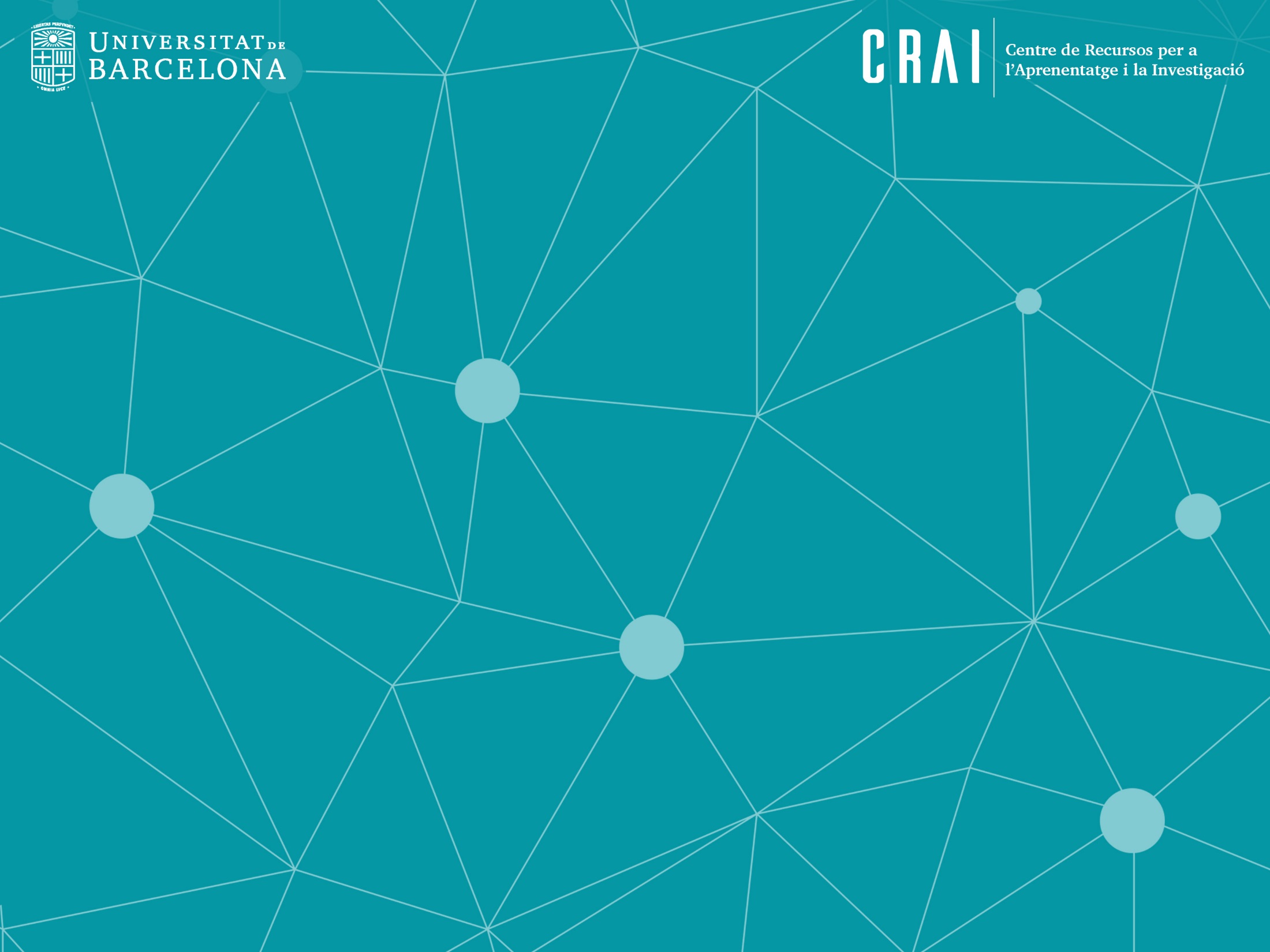 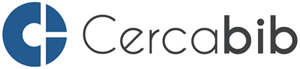 Eina de descoberta
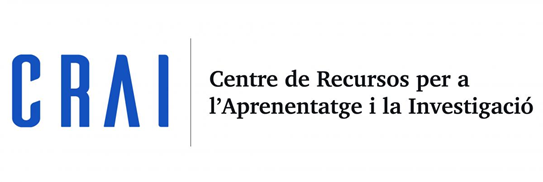 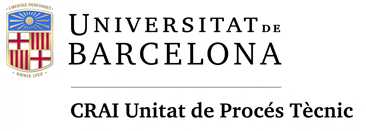 Què és ?http://cercabib.ub.edu/iii/encore/?lang=cat
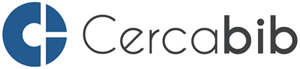 Eina de descoberta de recursos bibliogràfics




Nova filosofia de cerca : 
Caixa única de cerca per a tots els recursos
Cerca per paraula clau sempre, també en els filtres o en la cerca avançada
Accés directe als recursos electrònics des de l’eina
Recursos no subscrits
Repositoris
UB
Recursos digitals (subscrits i seleccionats de l’accés lliure)
Recursos  físics disponibles
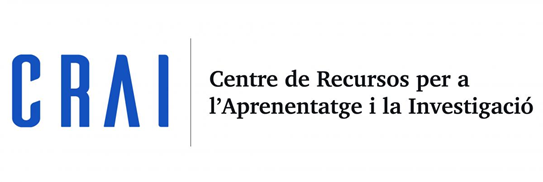 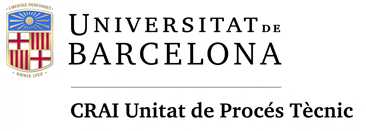 Configuració
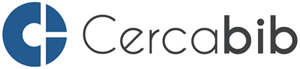 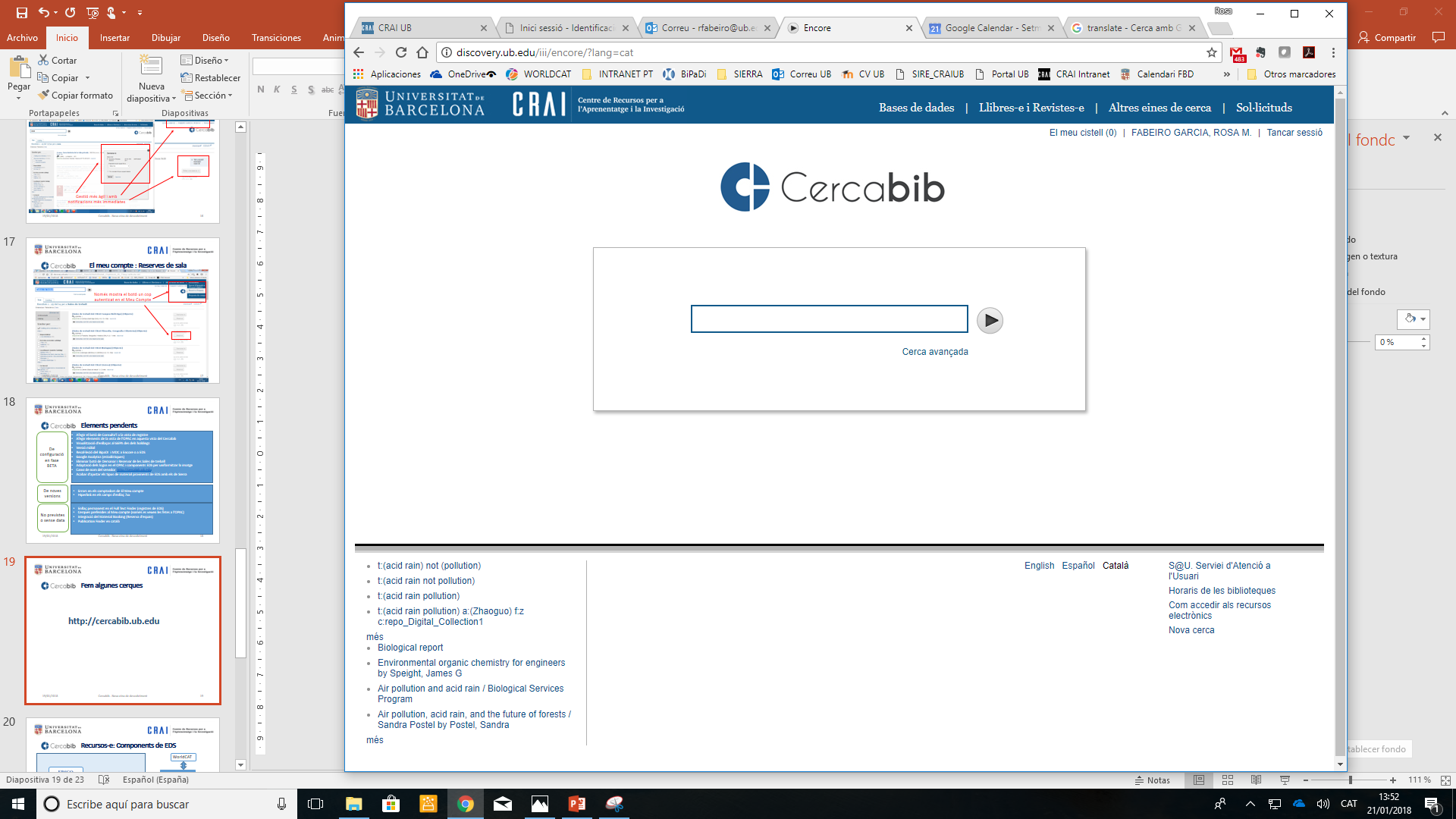 Enllaços ràpids
Caixa de cerca única
Idiomes de la interfície i altres enllaços
Cerca sensible a diacrítics
http://cercabib.ub.edu
Cerques anteriors (depèn de la memòria cau)
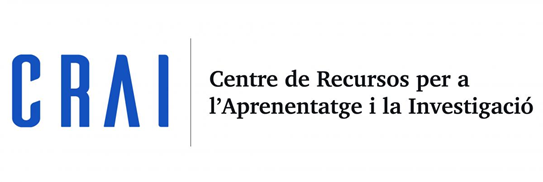 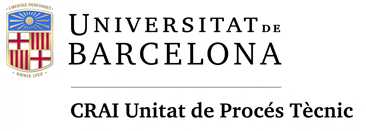 Elements dels resultats
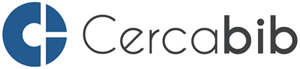 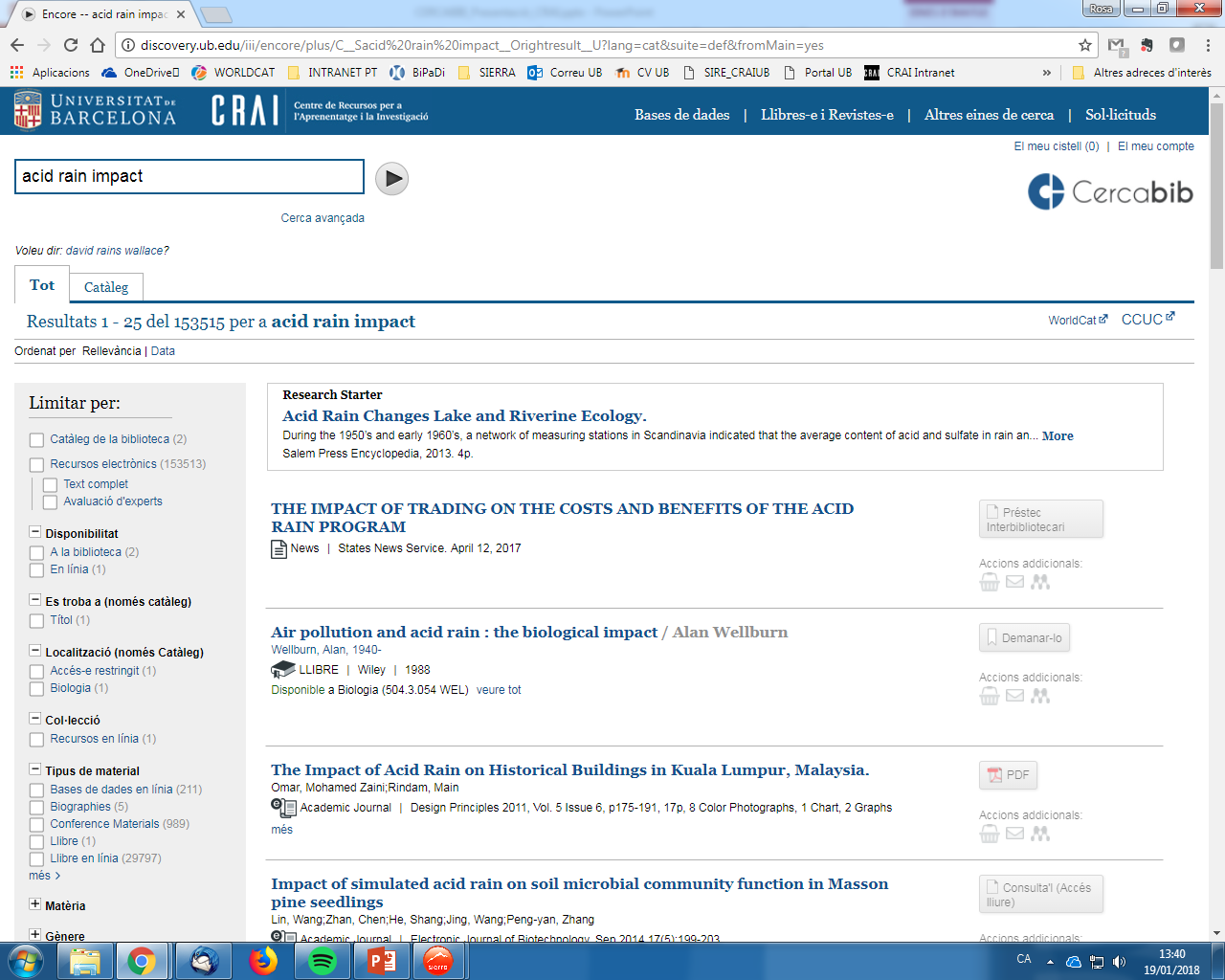 Dos pestanyes
Ampliar la cerca
Research Starter de EBSCO
Resultats conjunts
Facetes i filtres
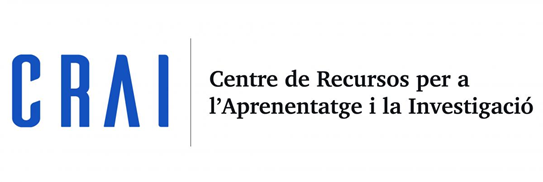 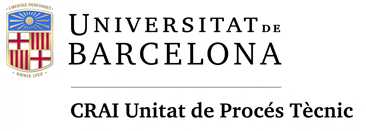 Funcionament facetes (1)
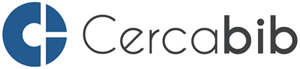 Facetes conjuntes
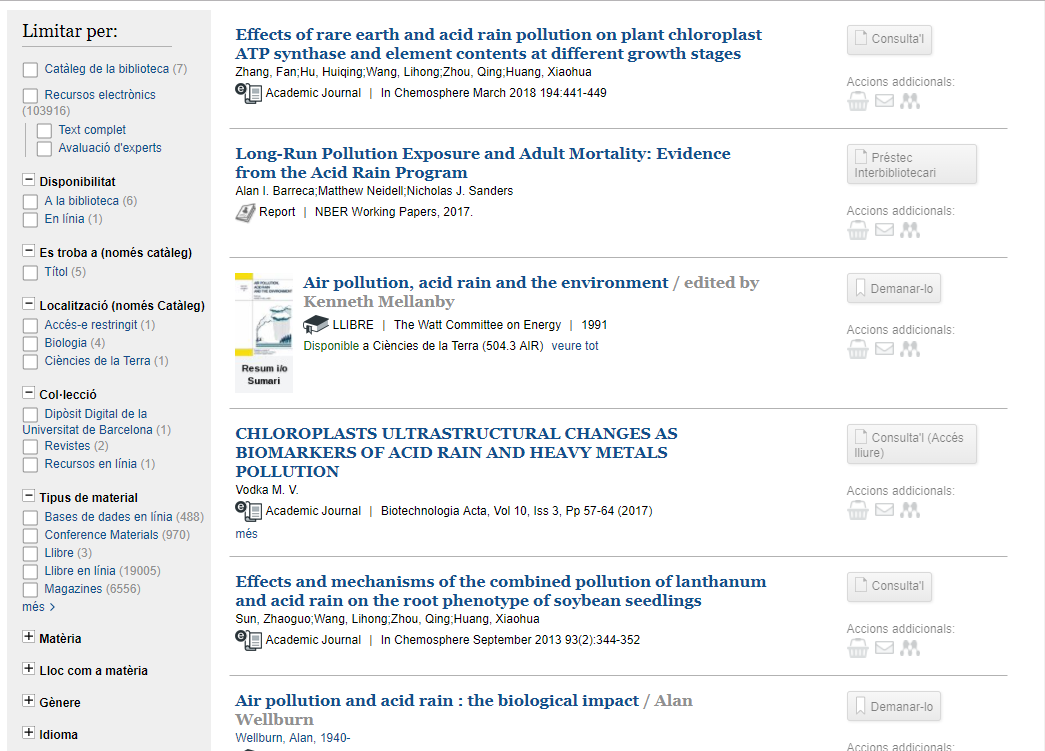 Facetes només Catàleg
Col·lecció = Repositoris + Scopes
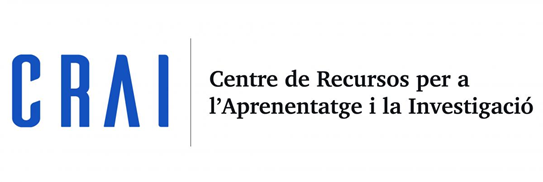 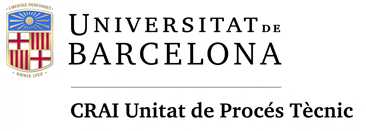 Funcionament facetes  (2)
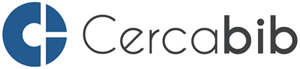 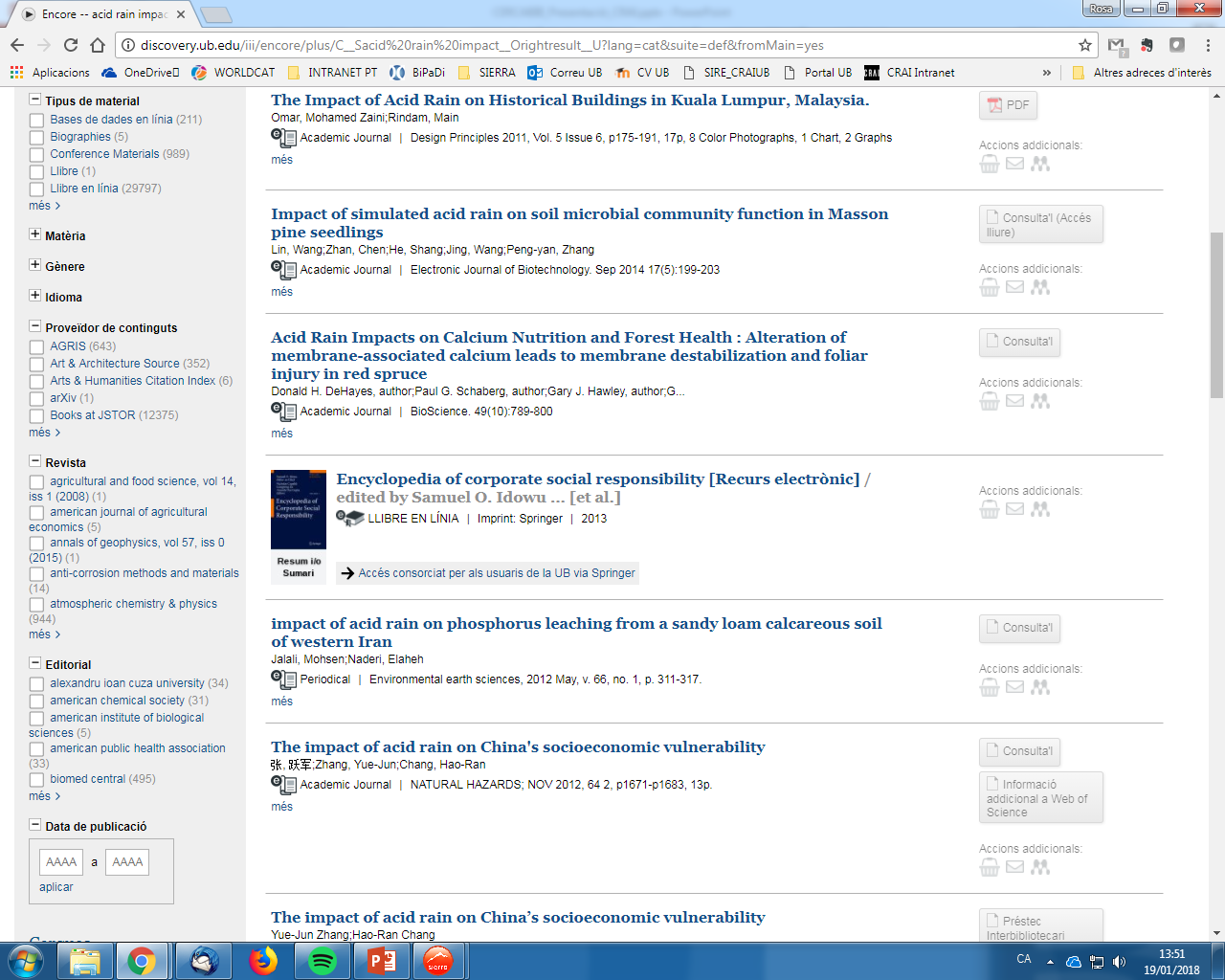 Facetes només EDS
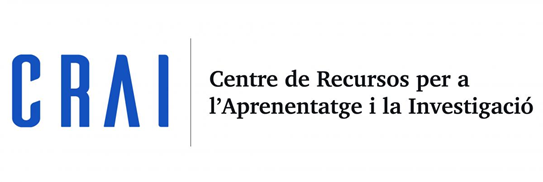 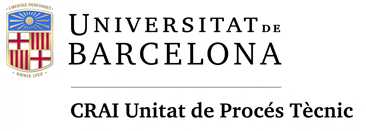 Funcionament facetes  (3)
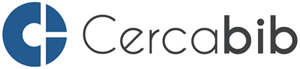 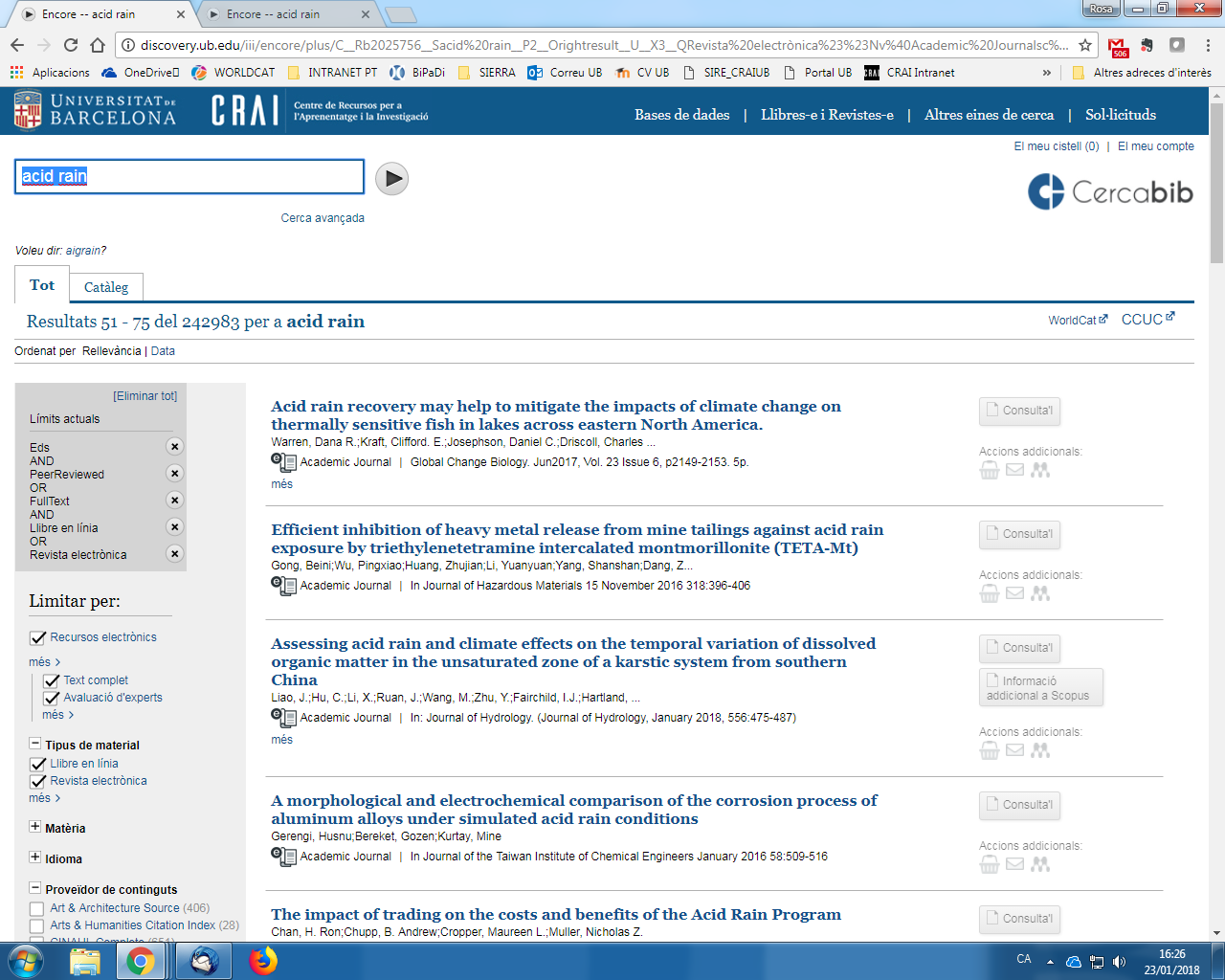 Podem seleccionar més d’un valor en cada filtre
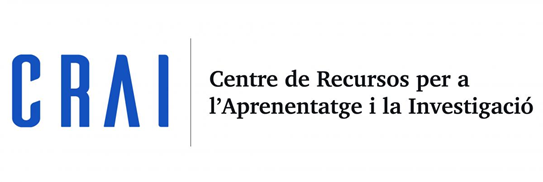 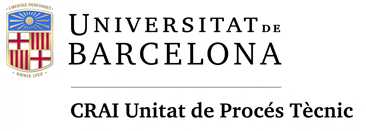 Punts d’accés i autoritats
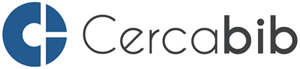 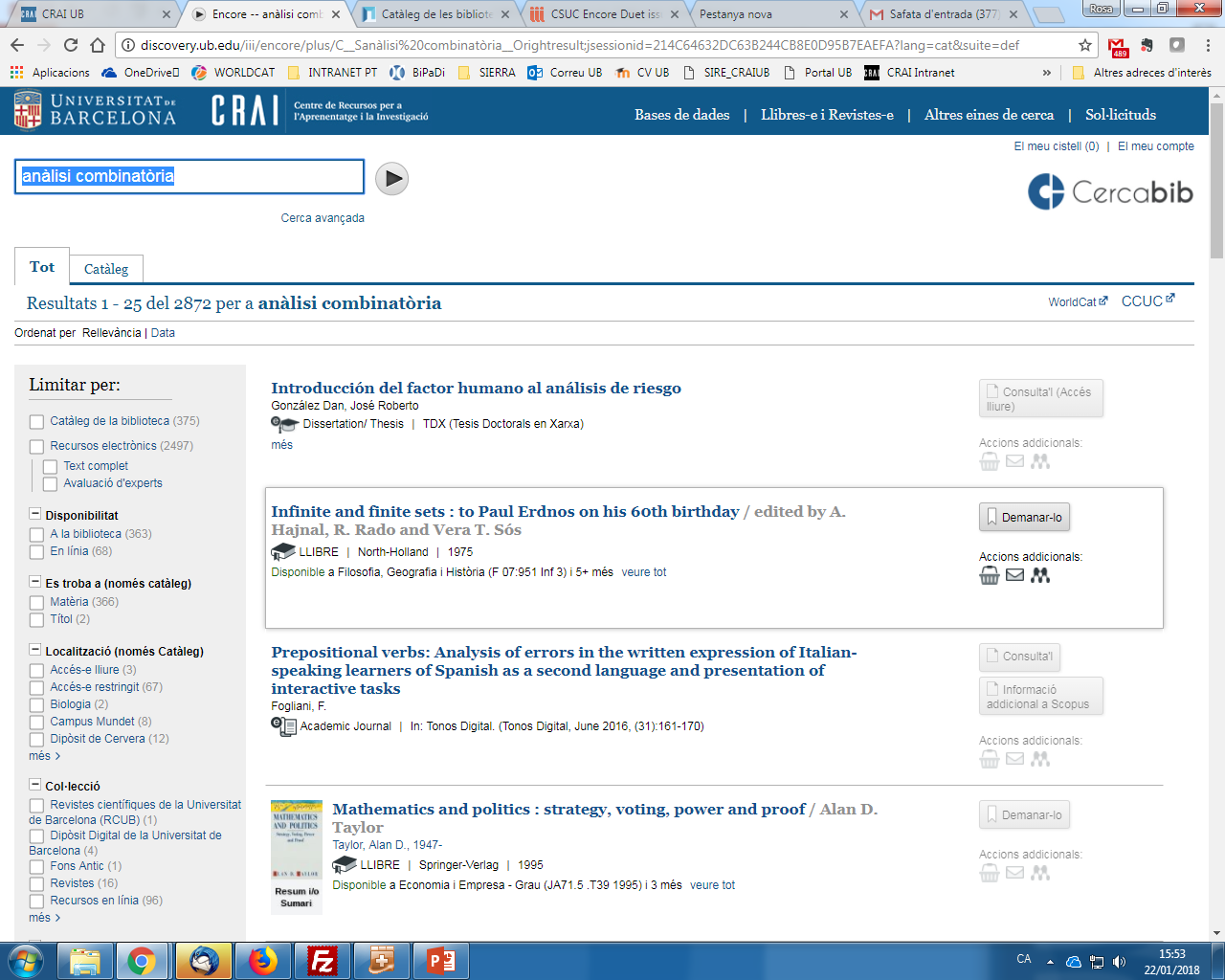 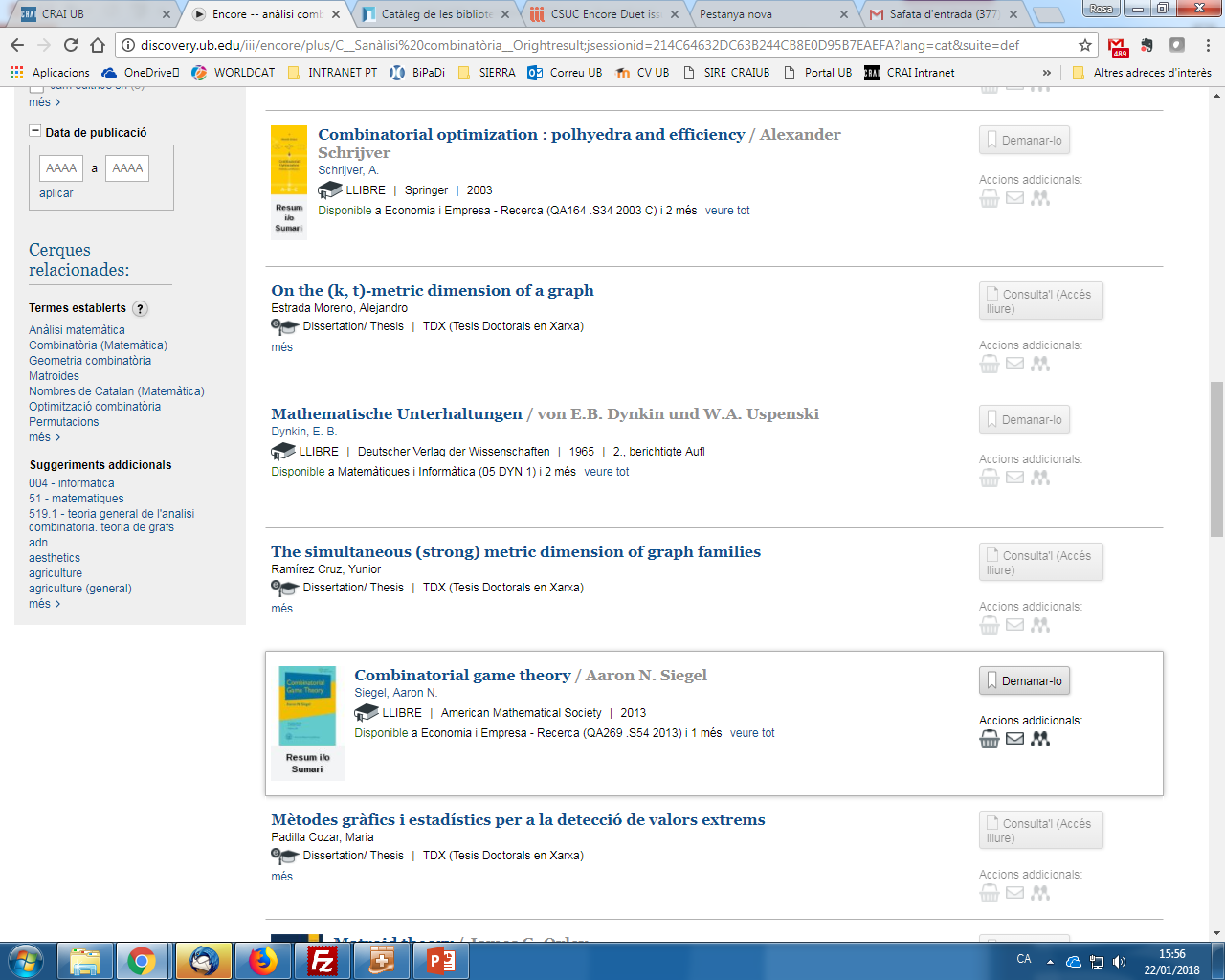 Termes establerts i suggeriments – Cerca per punts d’accés i/o termes controlats
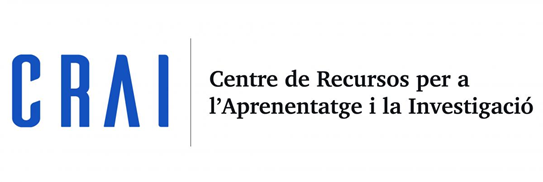 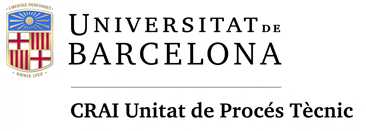 Resultats del catàleg
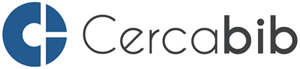 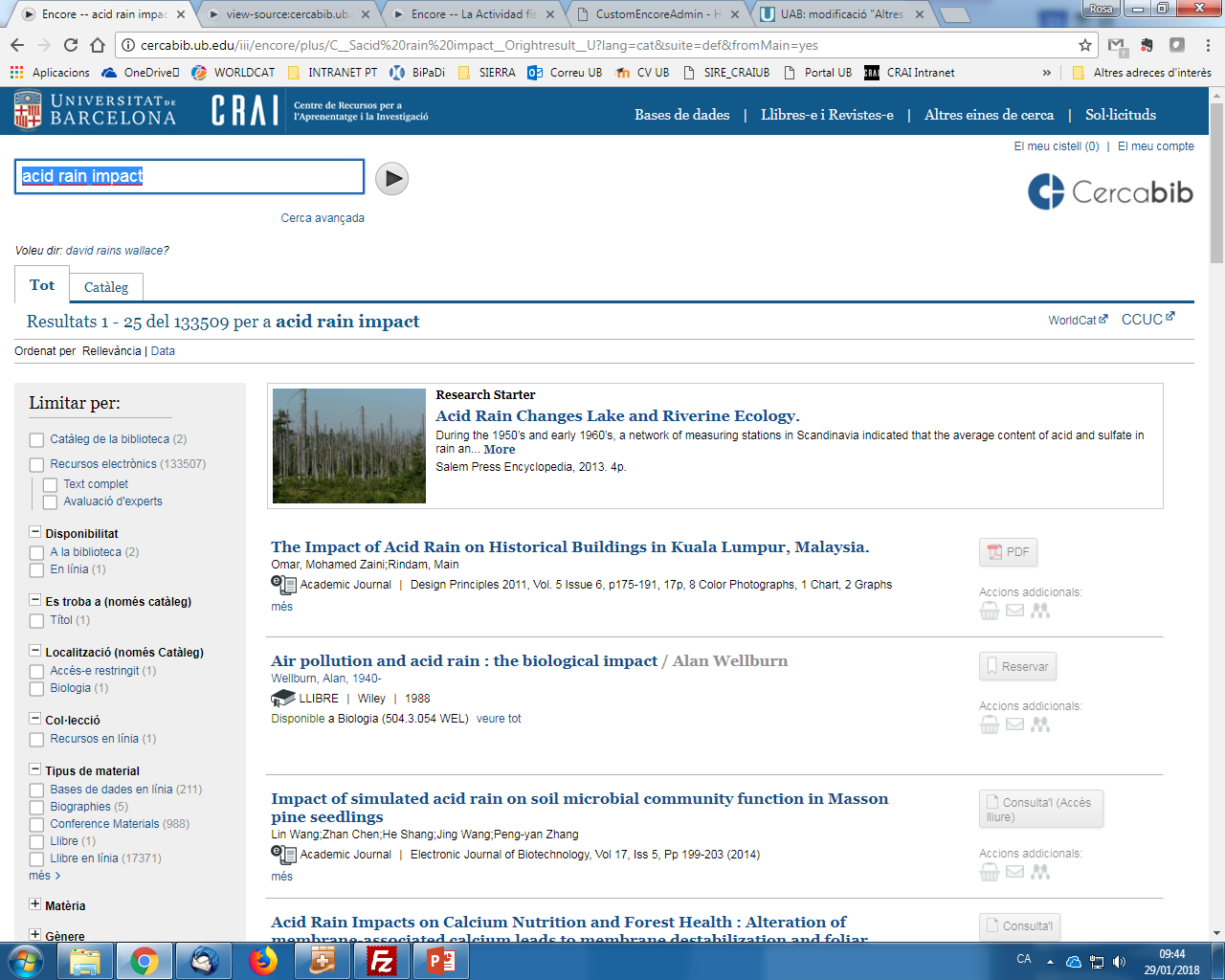 Funcions possibles
Dades bibliogràfiques i d’exemplar
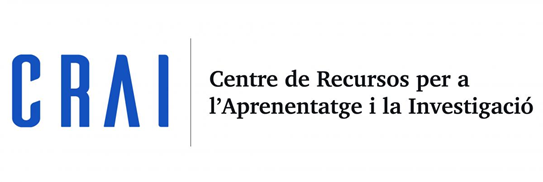 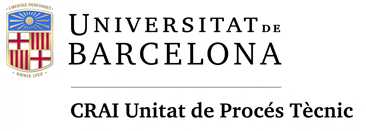 Cerca avançada (1)
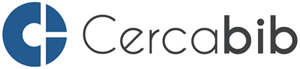 Possibles cerques i límits
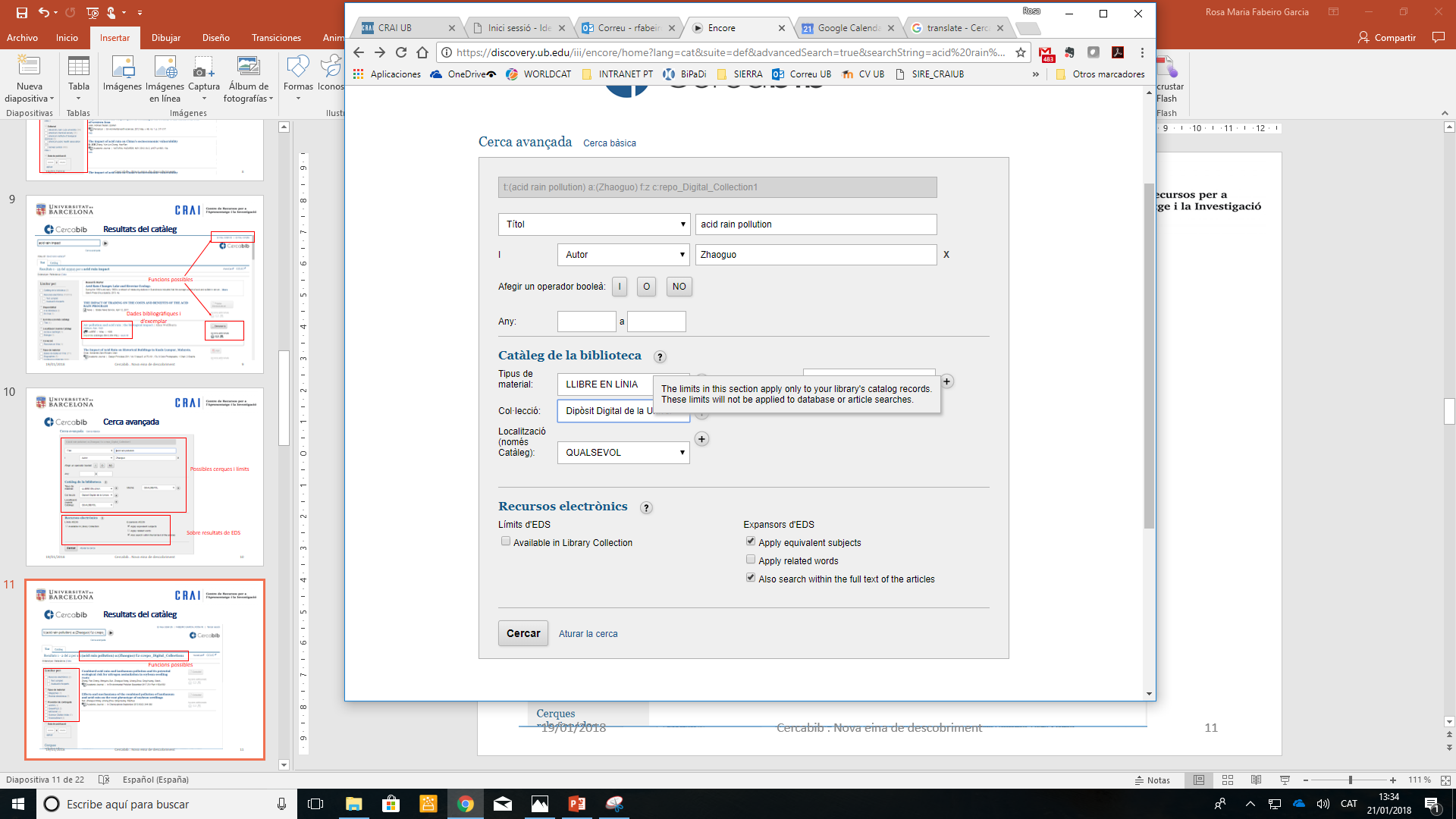 Sobre resultats de Catàleg
Sobre resultats de EDS
Permet limitar només als recursos  subscrits per la UB
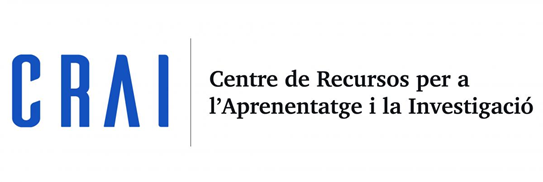 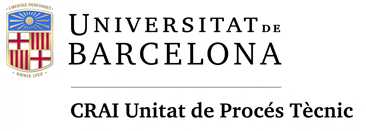 Cerca avançada (2)
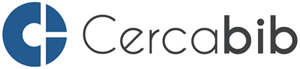 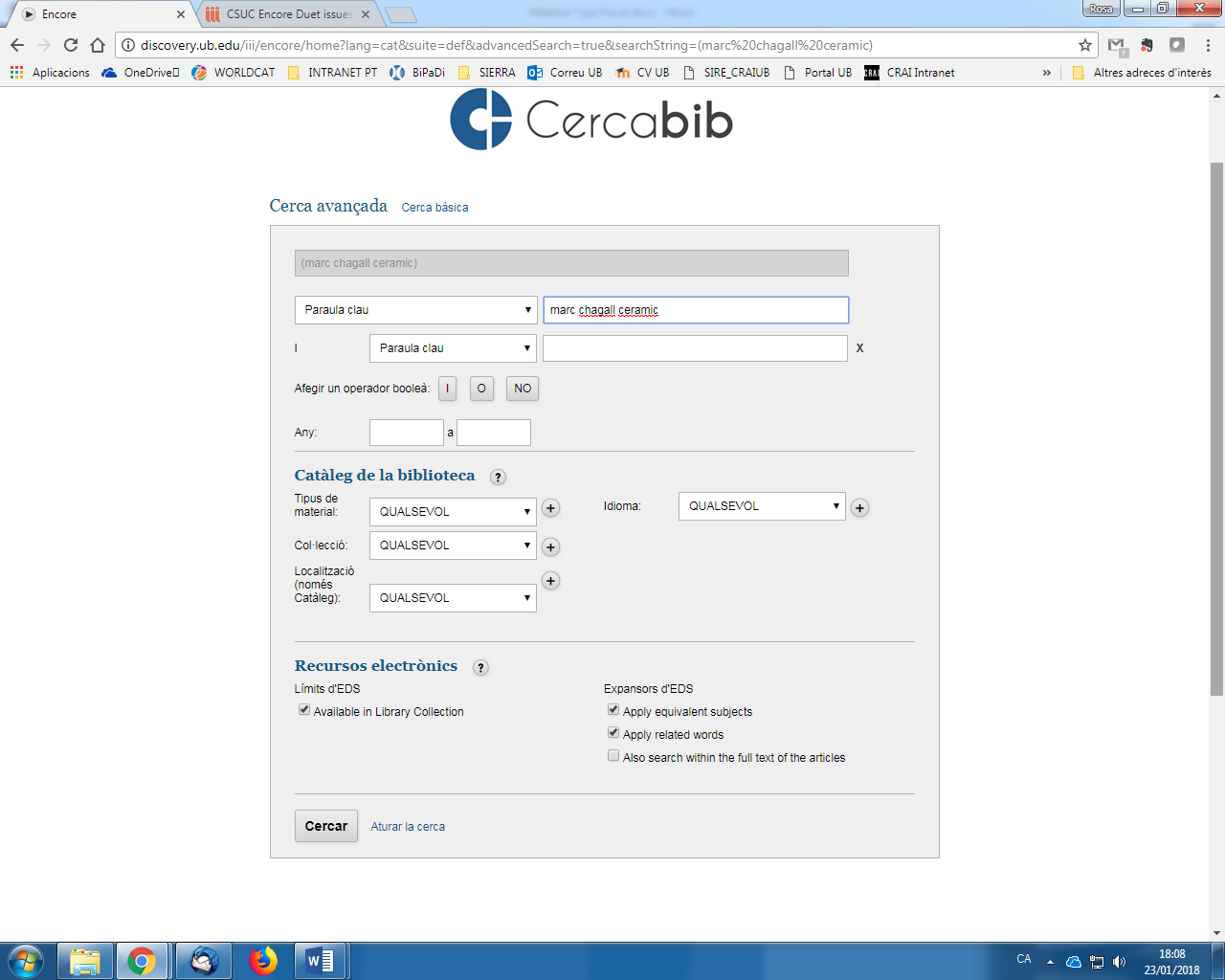 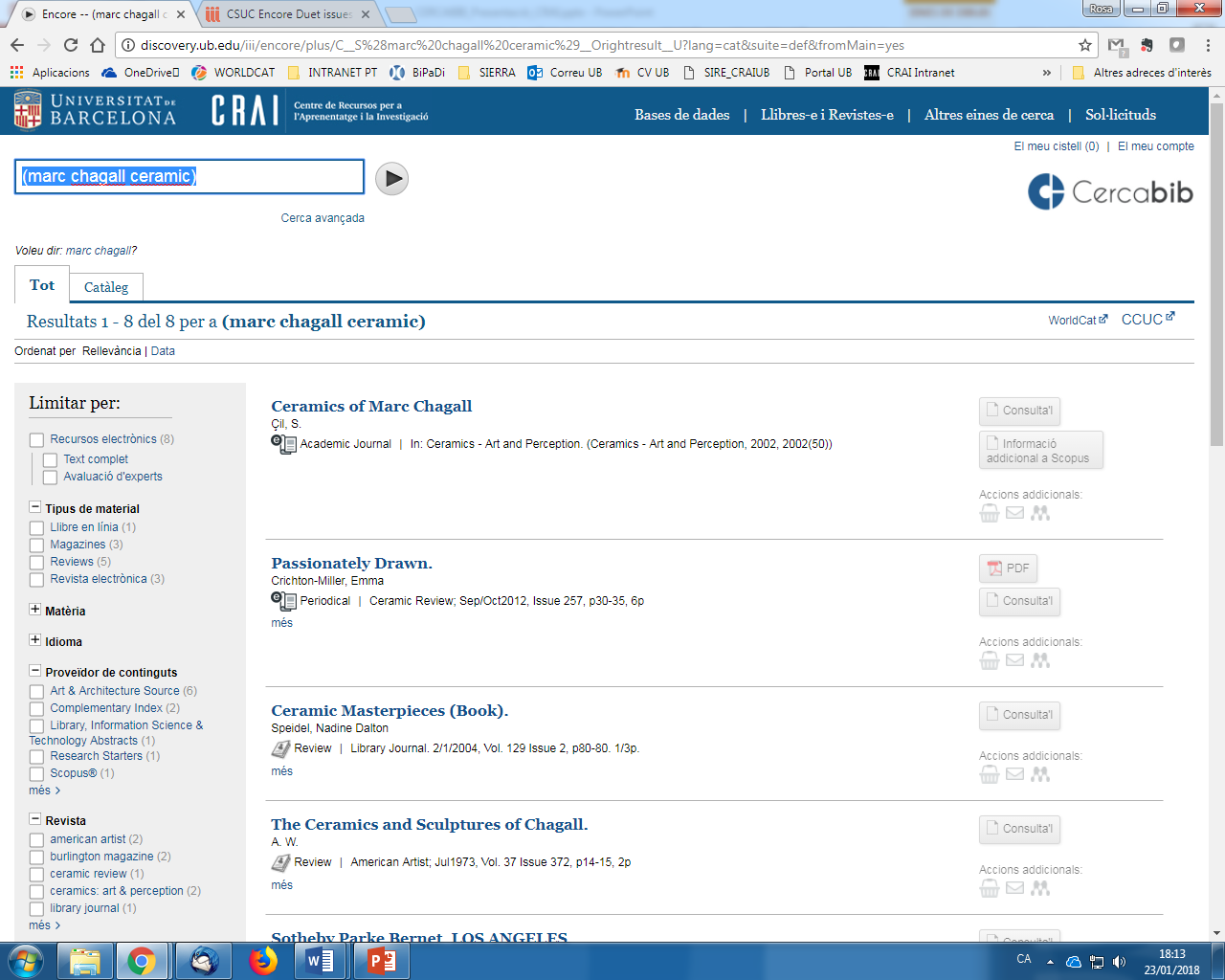 Amb l’opció de full text mostra 382 resultats
Sembla que ens permet accedir només als recursos marcats com a subscrits i  no llançar la cerca a text complert
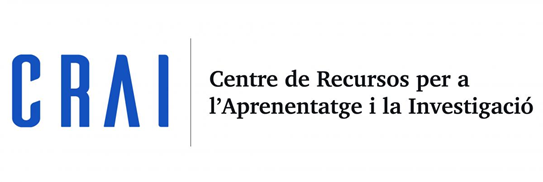 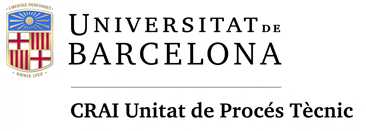 Cerques i resultats (2)
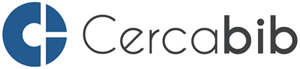 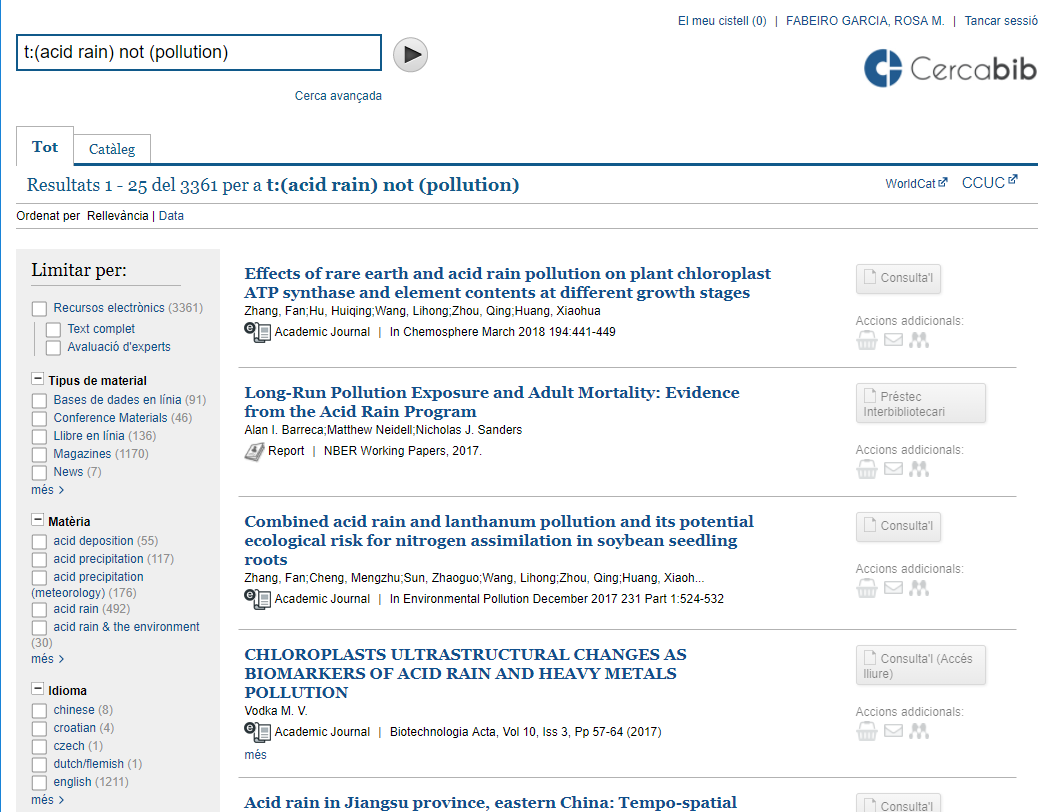 Operadors booleans
Facetes matèria i idioma provinents de EDS
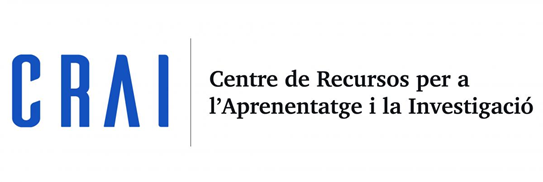 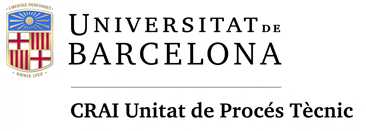 El meu cistell
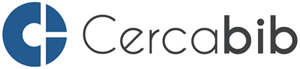 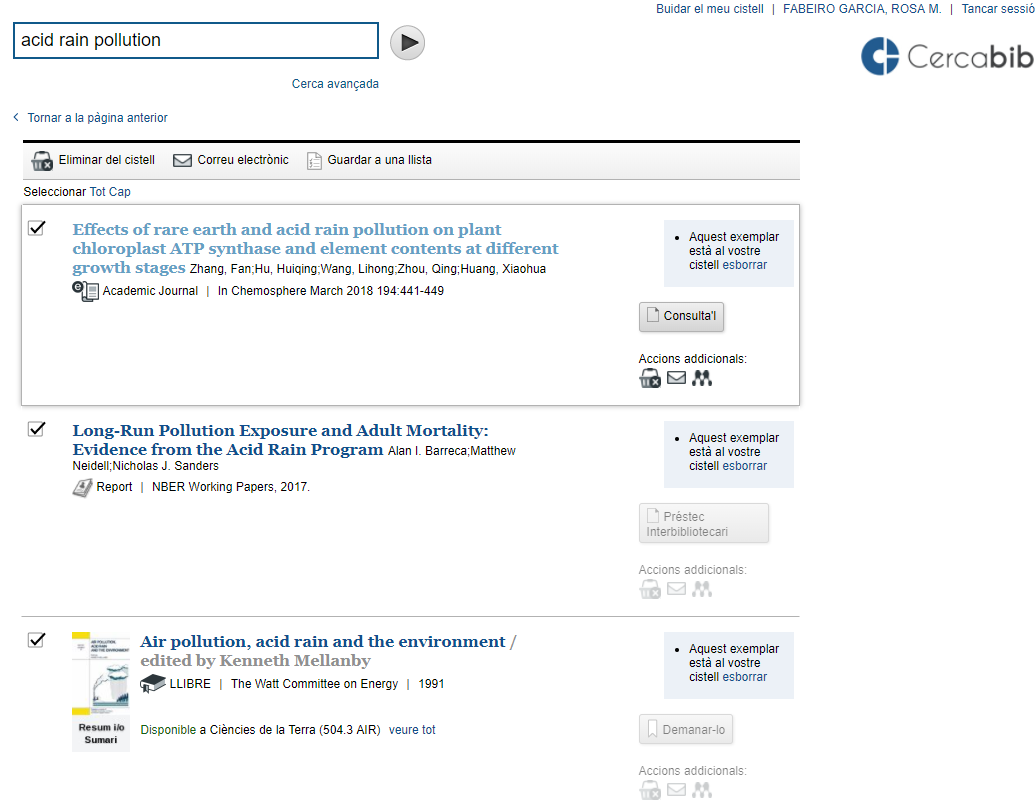 Només correu per a dades dels diferents contextos
Funcions possibles
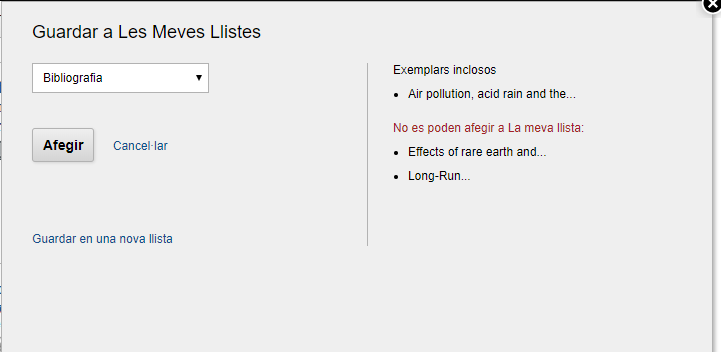 Dades bibliogràfiques i d’exemplar
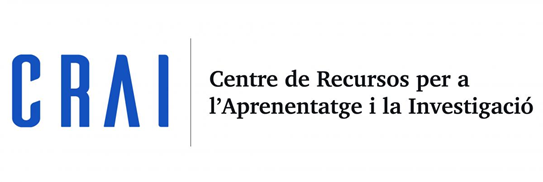 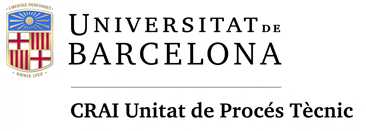 Elements registre
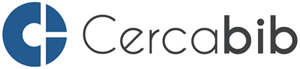 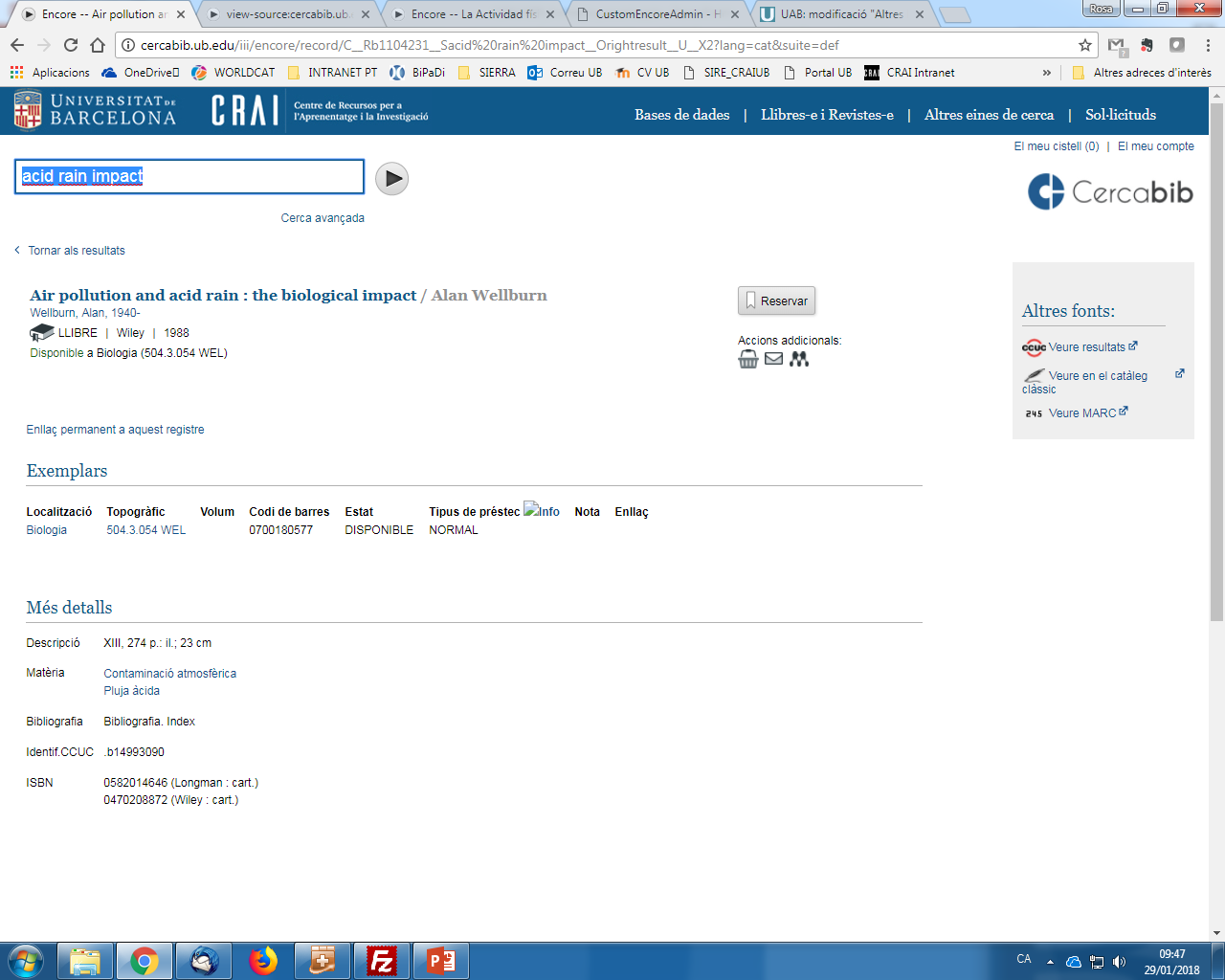 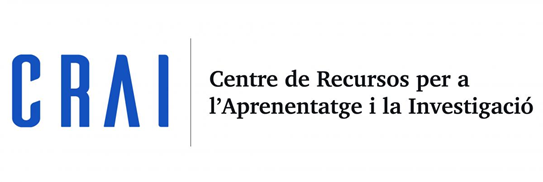 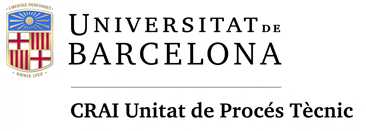 El meu compte : elements
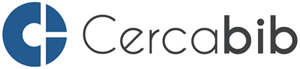 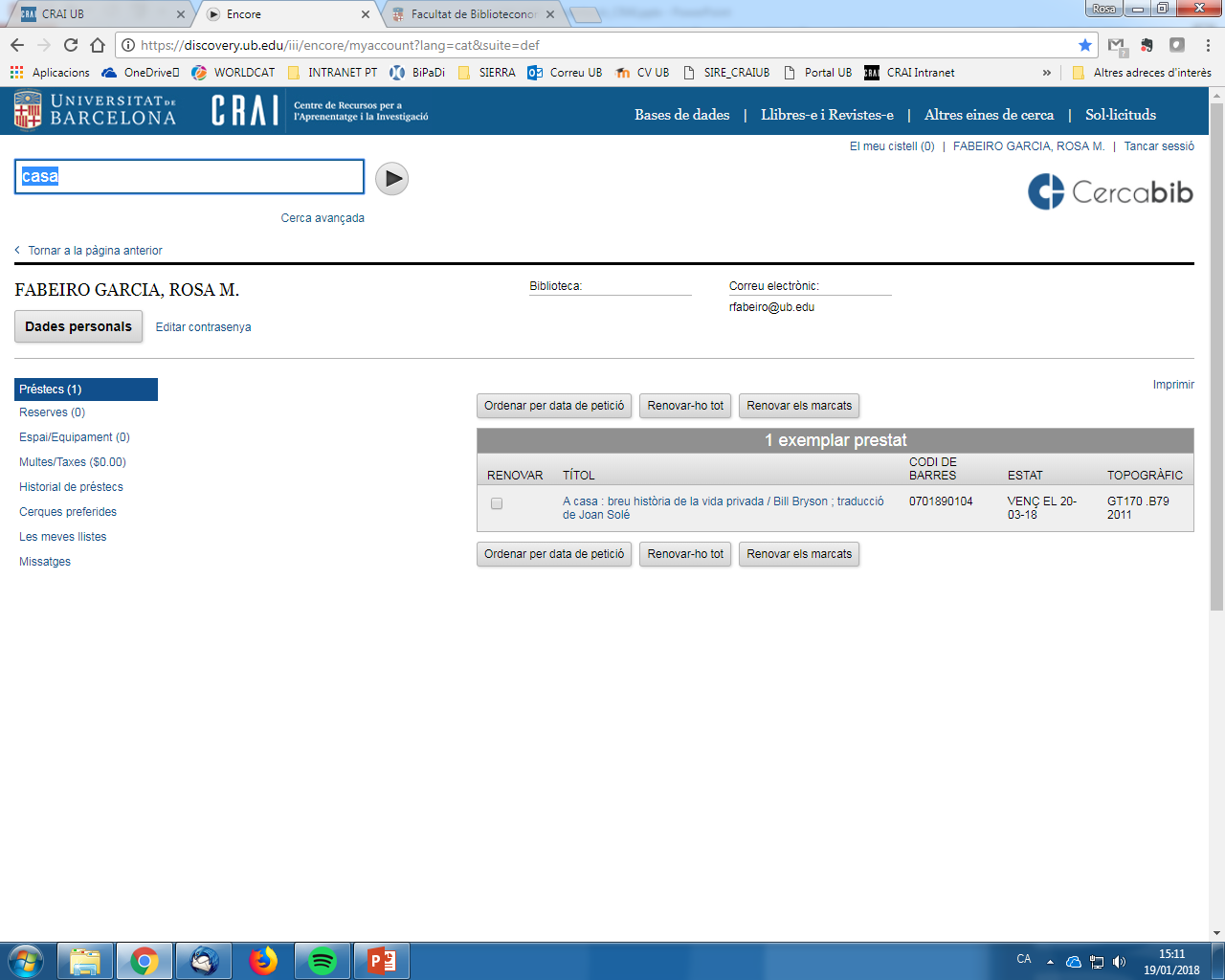 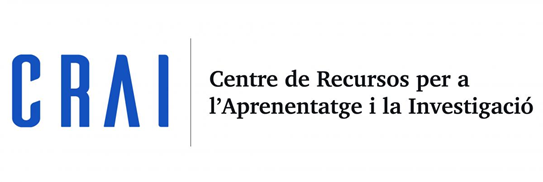 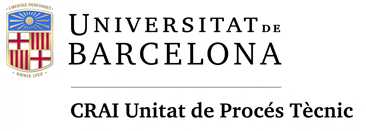 Notificacions al costat del login
El meu compte : Reserves
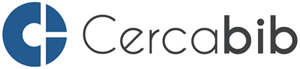 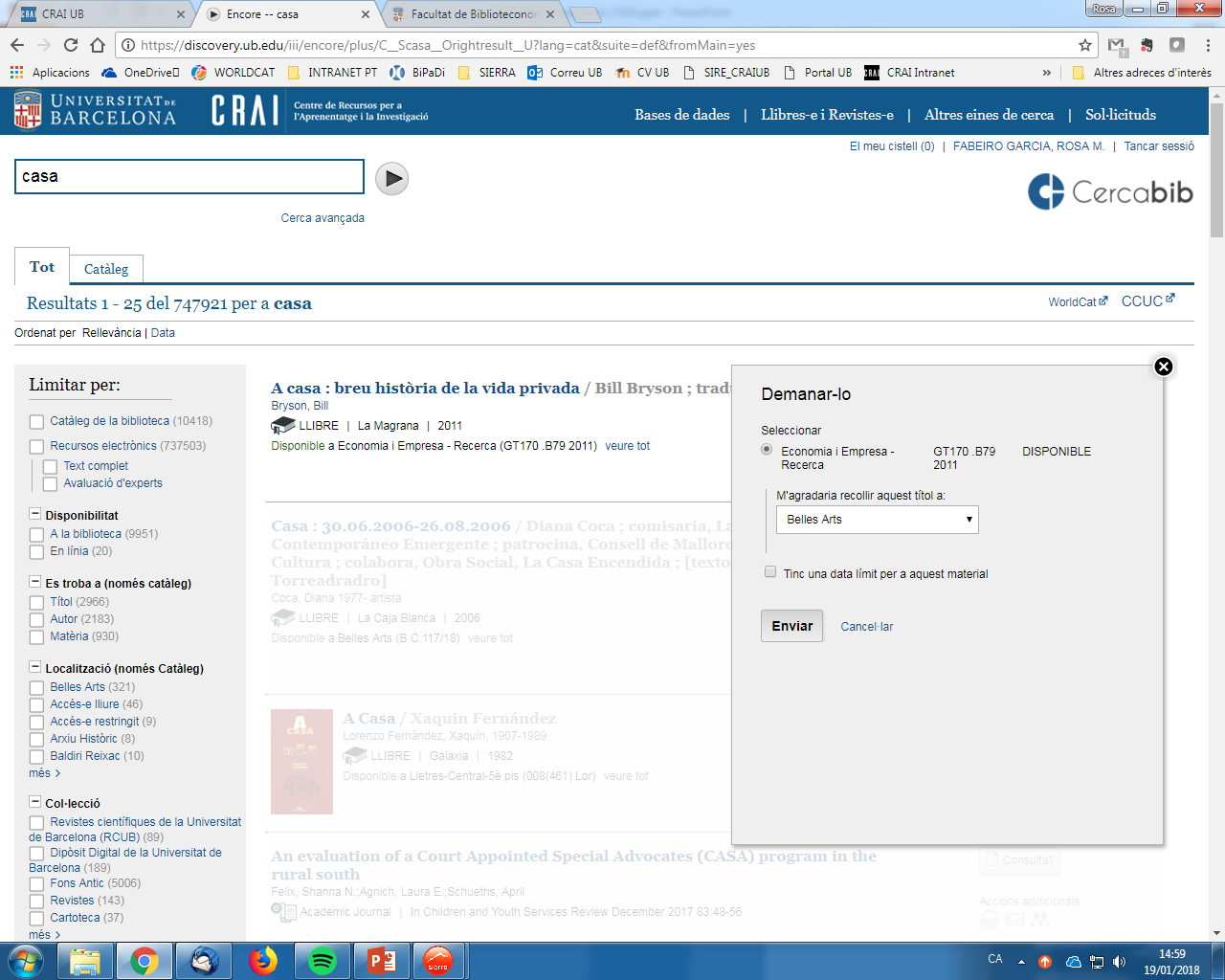 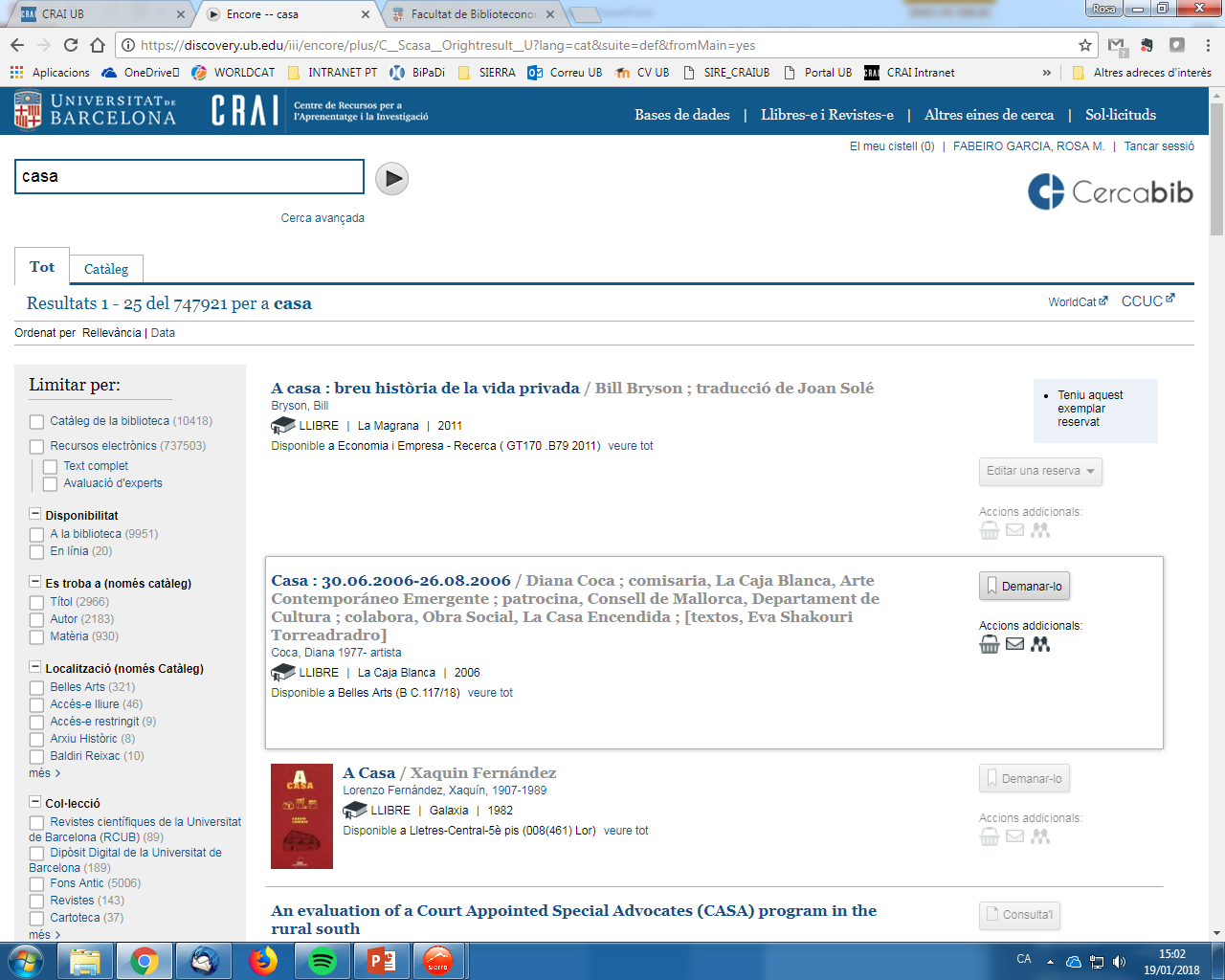 Gestió més àgil i amb notificacions més immediates
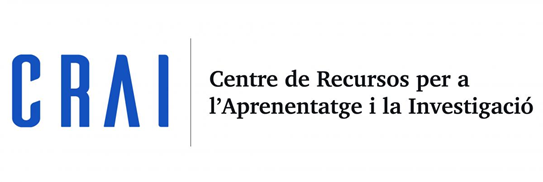 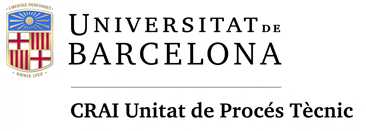 El meu compte : Reserves de sala
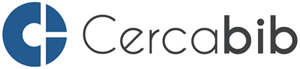 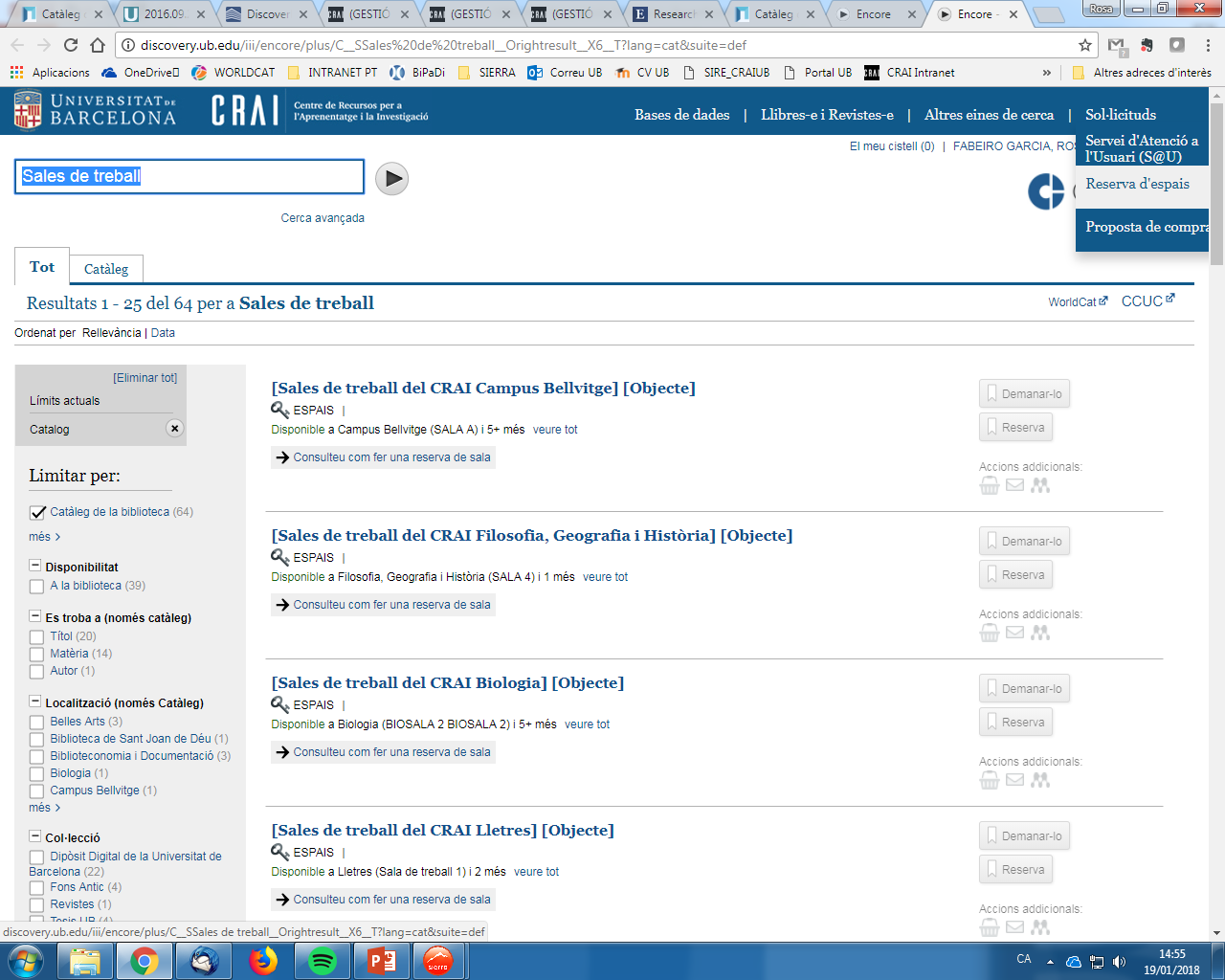 Només mostra el botó un cop autenticat en el Meu Compte
Cerca de recursos electrònics
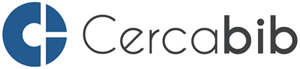 Cerca d’informació
Resultats recuperats:
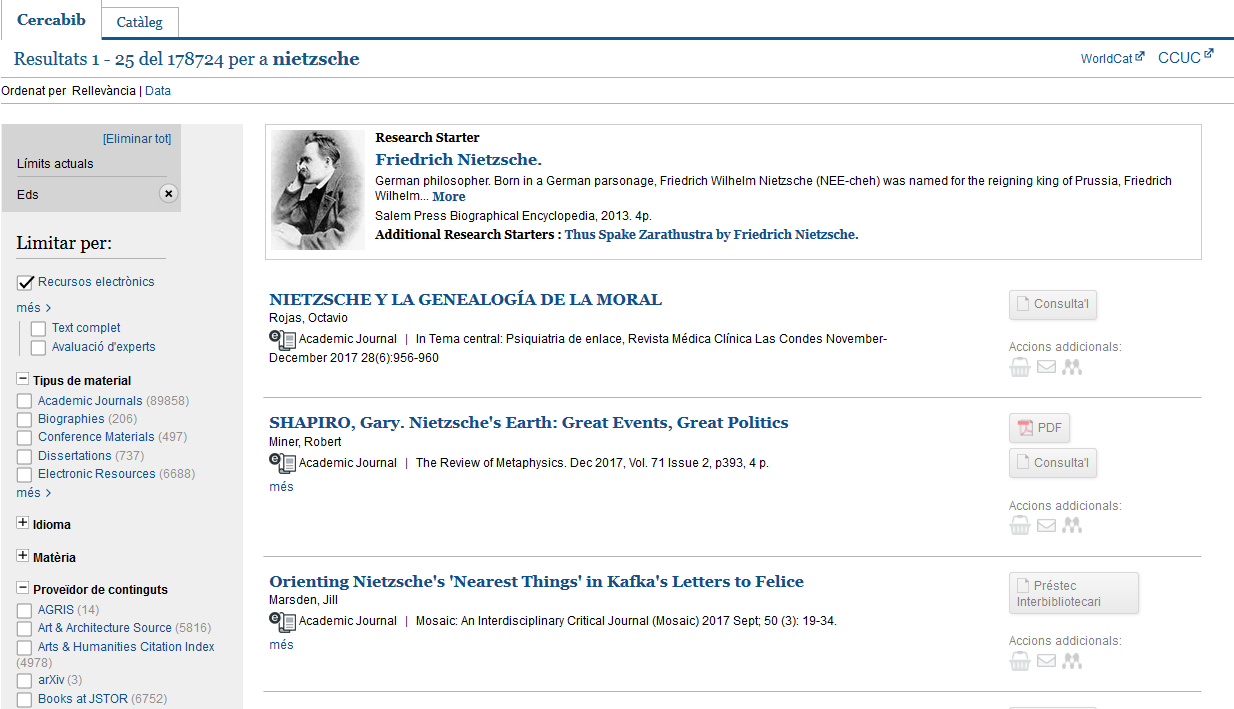 Metadades de bases de dades bibliogràfiques o de text complet
Accés al document:         Holdings Management
Index EBSCO
Botons d’accés i informació
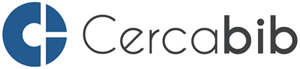 Botons d’accés al document:
Accés al text complet dels recursos electrònics subscrits per la UB (Cal autenticació)
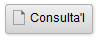 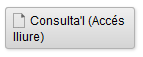 Accés directe als recursos electrònics d’accés lliure
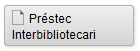 Accés als recursos electrònics no disponibles a la UB per sol·licitar a través del Servei de Préstec interbibliotecari
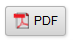 Accés a text complet recuperat de bases de dades EBSCOhost
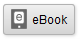 Accés a la eBook Collection d’EBSCOhost
Botons d’informació addicional:
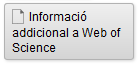 Informació addicional sobre l’article a Web of Science
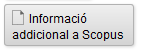 Informació addicional sobre l’article a Scopus
Filtrant només per recursos electrònics
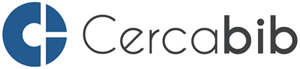 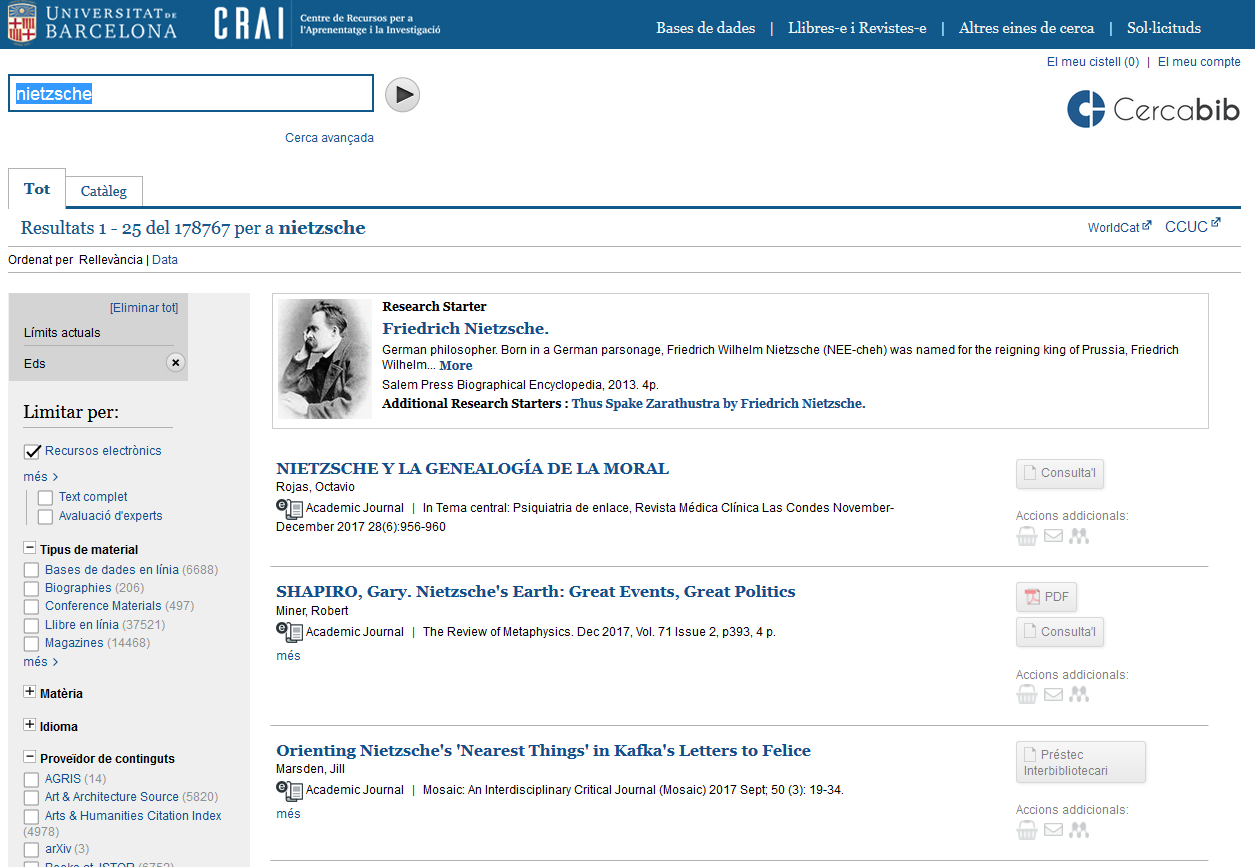 Visualització de la referència detallada
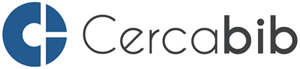 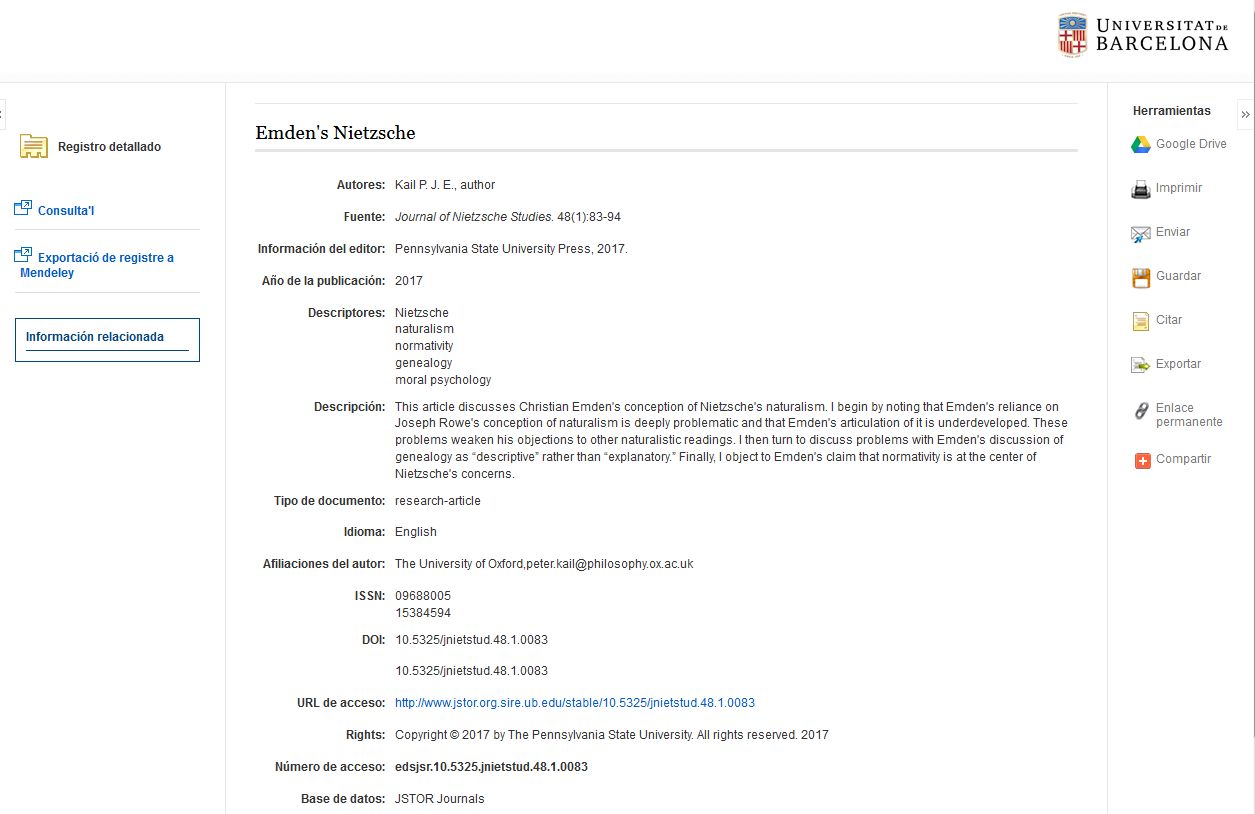 Botó Consulta’l – Accés al text complet
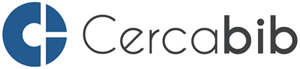 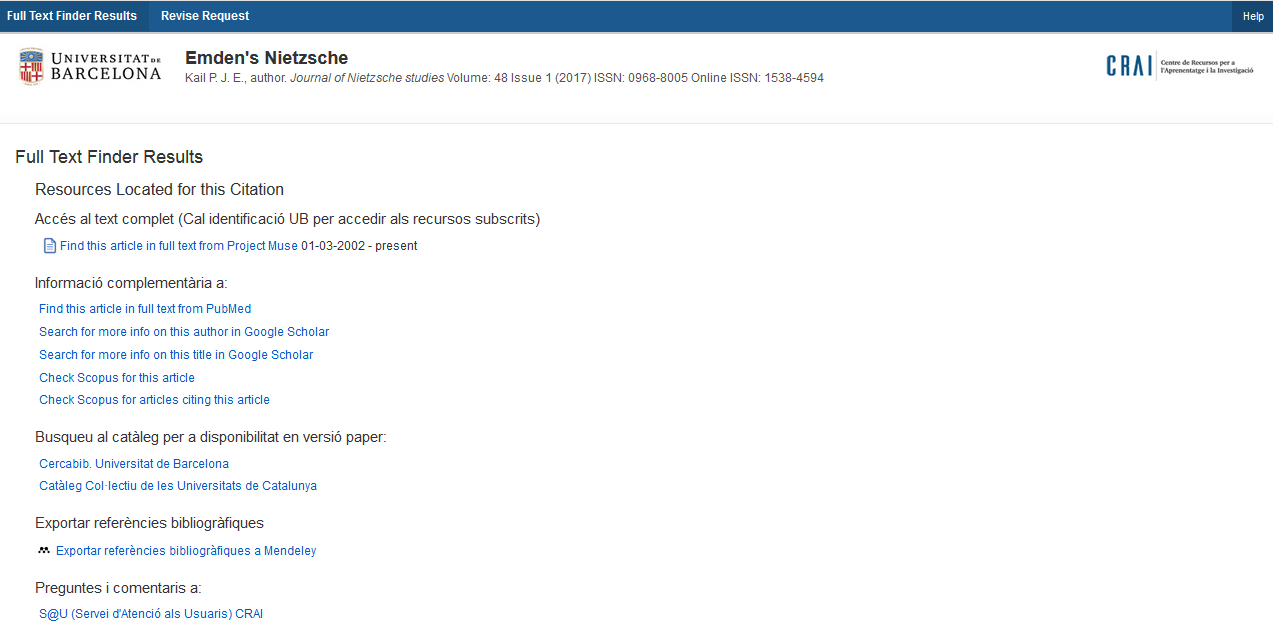 Llista A-Z de Revistes i Llibres electrònics
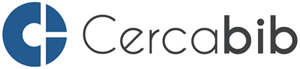 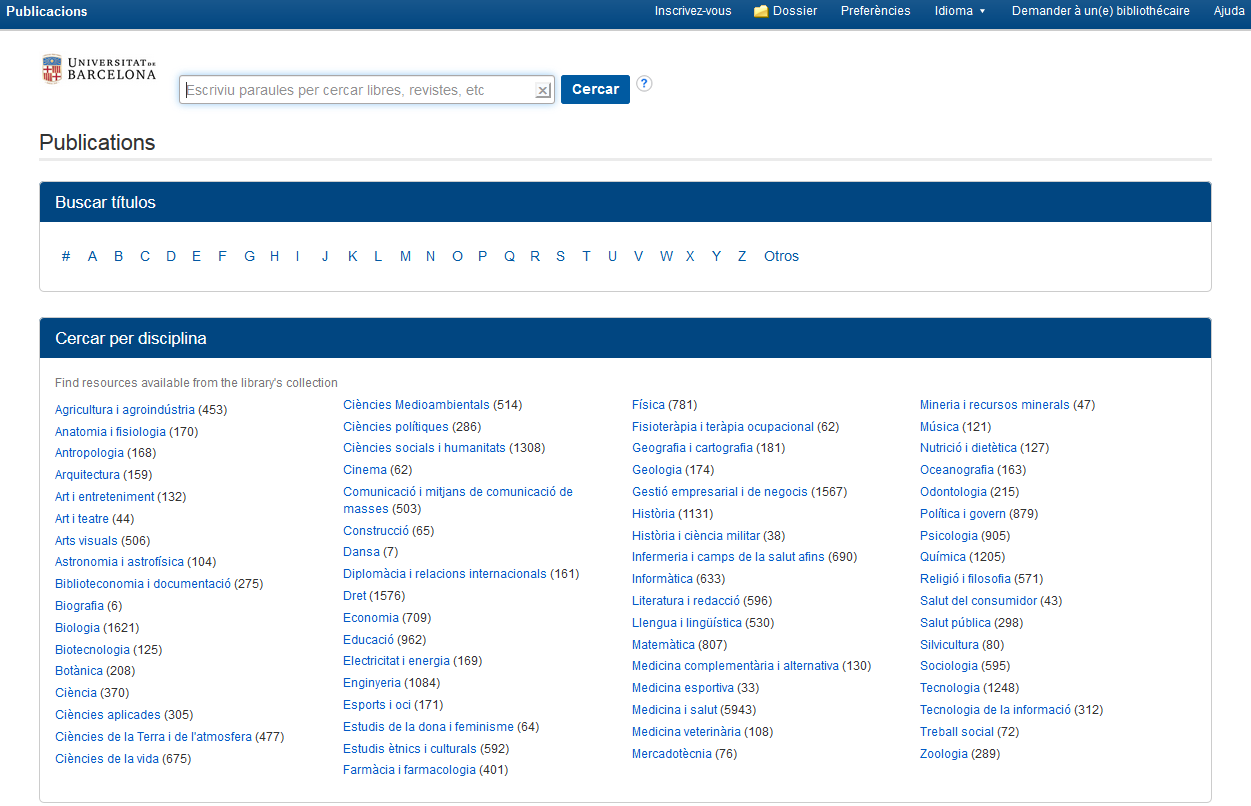 Llista A-Z de Revistes i Llibres electrònics
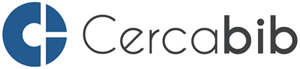 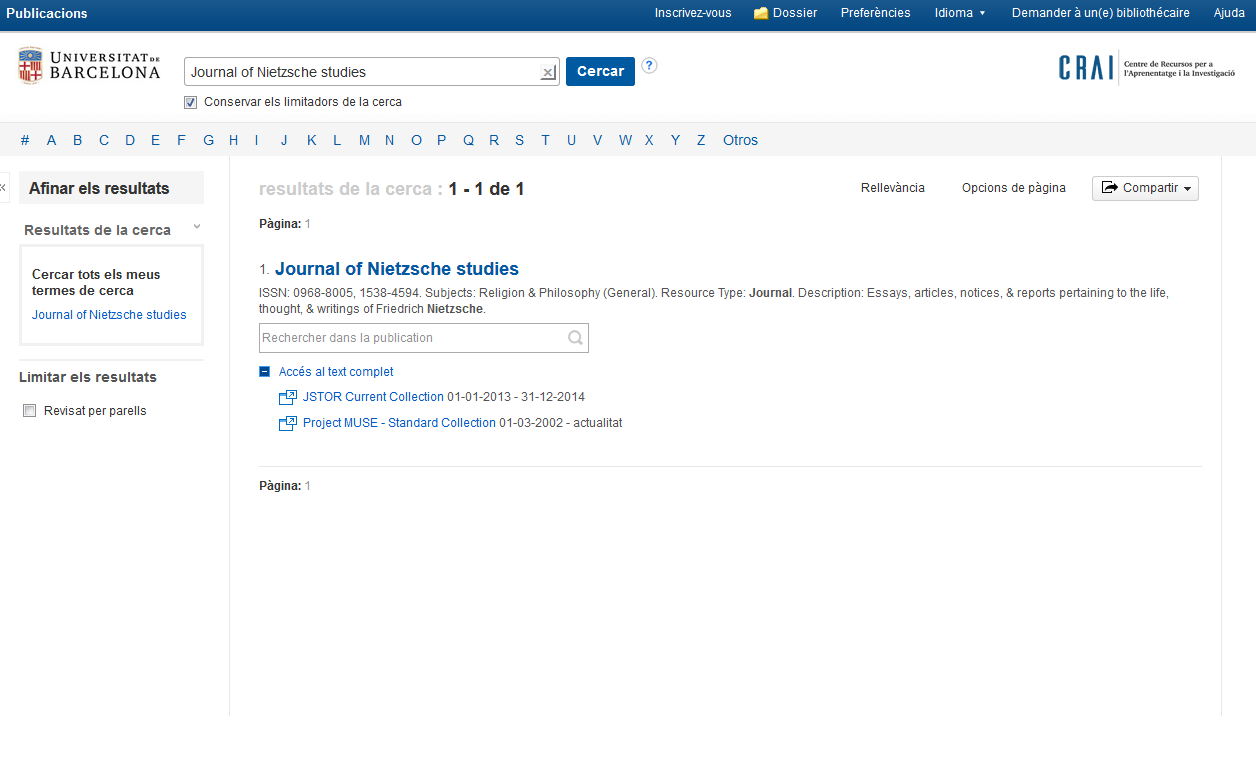 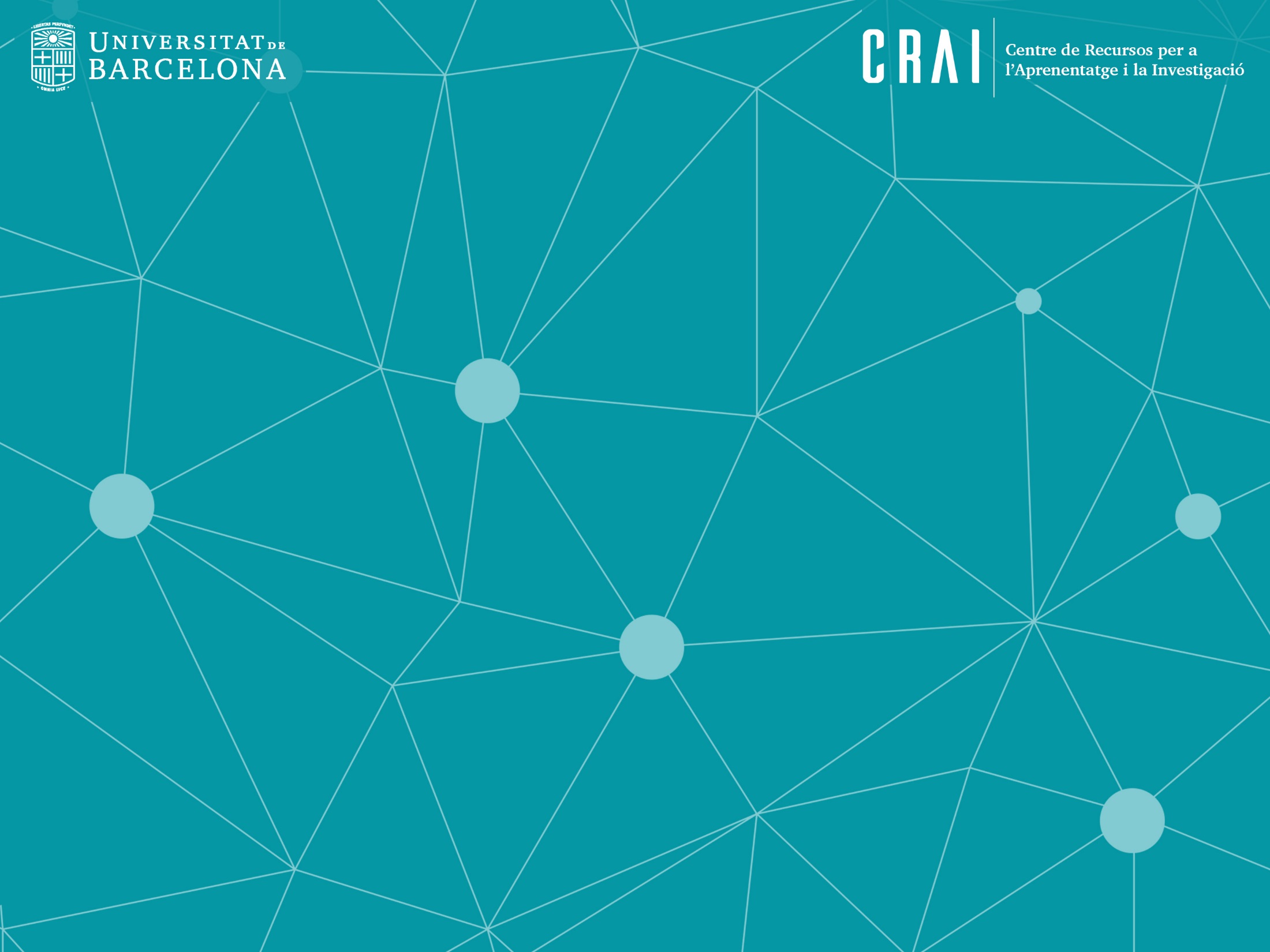 Moltes gràcies!
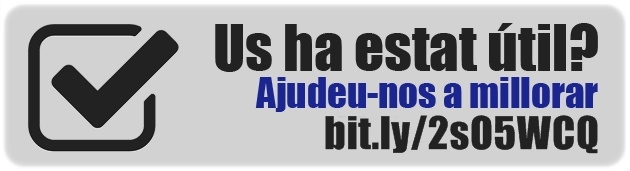 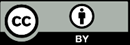 © CRAI Universitat de Barcelona, curs 2020-21